Direito Administrativo II:  Ponto : Bens Públicos
Prof. Dr. Gustavo Justino de Oliveira
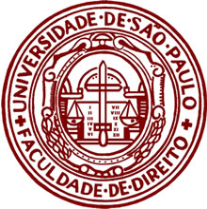 Faculdade de Direito da Universidade de São Paulo (USP)                  
São Paulo (SP), outubro de 2016.
Sumário de aula
1. Bens Públicos: conceitos
2. Bens Públicos: evolução
3. Classificação dos Bens Públicos
3.1. A classificação do código civil
3.1.1 Bens de uso comum
3.1.2 Bens de uso especial
3.1.3 Bens Dominicais
4. Polícia dos Bens Públicos
5. Uso dos Bens Públicos pelos Particulares
1. Conceito
Bens Públicos são bens de titularidade do Estado, necessários ao desempenho de funções públicas, submetidos a um regime jurídico de direito público.
Titulares de bens públicos:
União, Estado e Municípios (administração direta);
Entidades da administração indireta: autarquias e fundações dotadas de personalidade jurídica pública;
Posições doutrinárias divergentes em relação a empresas públicas, sociedades de economia mista e fundações de personalidade jurídica privada, com tendência ao predomínio da posição de publicização do regime de bens públicos.
1. Bens Públicos: conceito
Questões polêmicas 

Empresa concessionária de serviços públicos pode ser titular de bem público?
Sim, mas apenas enquanto seus bens estiverem afetados à prestação do serviço público.
Entidade da Administração Indireta pode ser titular de bem de uso comum do povo (ex: praças e vias públicas)?
Não. Bens de uso comum do povo são inerentemente de titularidade de pessoas políticas.
1. conceito:
Art. 98. São públicos os bens do domínio nacional pertencentes às pessoas jurídicas de direito público interno; todos os outros são particulares, seja qual for a pessoa a que pertencerem. 

Parágrafo único. Não dispondo a lei em contrário, consideram-se dominicais os bens pertencentes às pessoas jurídicas de direito público a que se tenha dado estrutura de direito privado.
Código Civil
1. Conceito
Questão:

Todos os bens públicos submetem-se ao mesmo regime jurídico de direito público?

Não. O regime jurídico dependerá de diversos fatores, com destaque para a destinação dada ao bem e a atividade desempenhada pela pessoa jurídica estatal, seja ela de direito público, seja ela de direito privado etc.

Há alguma característica comum a todos os bens públicos, independentemente do seu regime jurídico?
	Sim. Bens públicos não estão sujeitos a usucapião (são imprescritíveis). E também não estão sujeitos a uma relação de domínio própria do direito privado (o titular do bem não pode dar a ele o destino que bem entender).
1. Bens Públicos: conceito
Art. 183. Aquele que possuir como sua área urbana de até duzentos e cinqüenta metros quadrados, por cinco anos, ininterruptamente e sem oposição, utilizando-a para sua moradia ou de sua família, adquirir-lhe-á o domínio, desde que não seja proprietário de outro imóvel urbano ou rural. 
Parágrafo 3° - Os imóveis públicos não serão adquiridos por usucapião. 

Art. 191. Aquele que, não sendo proprietário de imóvel rural ou urbano, possua como seu, por cinco anos ininterruptos, sem oposição, área de terra, em zona rural, não superior a cinqüenta hectares, tornando-a produtiva por seu trabalho ou de sua família, tendo nela sua moradia, adquirir-lhe-á a propriedade. 
Parágrafo Unico - Os imóveis públicos não serão adquiridos por usucapião.
Constituição
1. Bens Públicos: conceito
Questão:

Bens públicos móveis estão sujeitos ao usucapião?

Não. Embora o texto constitucional só se refira a bens imóveis, o art. 102 do CCB não faz distinção entre bens móveis e imóveis, estabelecendo que bens públicos não estão sujeitos ao usucapião.
3. Classificações de Bens Públicos
Art. 99. São bens públicos:

I - os de uso comum do povo, tais como rios, mares, estradas, ruas e praças;
II - os de uso especial, tais como edifícios ou terrenos destinados a serviço ou estabelecimento da administração federal, estadual, territorial ou municipal, inclusive os de suas autarquias;
III - os dominicais, que constituem o patrimônio das pessoas jurídicas de direito público, como objeto de direito pessoal, ou real, de cada uma dessas entidades.
3.1 A classificação do Código Civil
3.1 A classificação do Código Civil
3.1.1 Bens de Uso Comum
Características dos bens de uso comum

São de fruição ampla e isonômica: podem ser usados e fruídos, geralmente de forma gratuita, por toda a coletividade, de forma proporcional e em igualdade de condições;
Ente político titular do bem do uso comum dispõe de competência para disciplinar sua destinação;
O ente estatal titular do bem de uso comum é investido de um poder-dever de assegurar a compatibilização entre fruição individual e a preservação da sua integridade por meio da polícia administrativa – estabelecimento de restrições e condicionamentos à fruição individual do bem.
3.1.1 Bens de Uso Comum
Regime Jurídico dos bens de uso comum

São indisponíveis (não podem ser usados e fruidos por seu titular);
São inalienáveis, enquanto conservarem esta qualificação;  
São impenhoráveis (não podem ser utilizados para satisfação de dívidas constantes de precatórios judiciais), enquanto conservarem esta qualificação. 
São não onerosos (não podem ser oferecidos como garantia para a satisfação de um crédito), enquanto conservarem esta qualificação.
3.1.1 Bens de Uso Comum
Questões polêmicas envolvendo bens de uso comum

Recursos ambientais que não são de uso e fruição comum são bens públicos?
Sim. Embora a Constituição expressamente se refira ao meio ambiente como bem de uso comum do povo (art. 225), alguns recursos ambientais não são, na prática, de uso e fruição do povo. A necessidade de proteger recursos ambientais ameaçados tem propiciado, em muitos casos, a restrição absoluta à sua fruição. Exemplo: reserva biológica, sítio arqueológico e pré-histórico.
Obras de arte de domínio do Estado são bens de uso comum do povo?
Sim. Bens móveis também podem ser bens de uso comum do povo.
A atmosfera – ar que respiramos – é bem de uso comum do povo? 
No passado, a atmosfera era concebida como insuscetível de apropriação e, portanto, não figurava como bem público. No entanto, a necessidade de todos os seres humanos de respirar fez com que a atmosfera fosse reconhecida como um bem de uso comum do povo.
3.1.1 Bens de Uso Comum
Questões polêmicas envolvendo bens de uso comum (contin.)

A Administração pode exigir contraprestação (remuneração) pelo uso deste tipo de bem?
Sim. Essa contraprestação normalmente é exigida para custear a polícia estatal sobre os bens de uso comum, consubstanciada em atividades de regulação, fiscalização e aplicação de medidas coercitivas visando a conservação da coisa pública e a proteção do usuário. Exemplo: cobrança de estacionamento rotativo – zona azul – em áreas públicas; cobrança de ingresso em parque público.
Bens de uso comum do povo podem ser alienados? 
Sim, mas somente quando submeterem-se à desafetação (ato estatal unilateral, cuja formalização depende de autorização legislativa, por meio do qual o Estado altera o regime jurídico aplicável ao bem). Exceção: terras devolutas e arrecadadas pelos Estados, por ações discriminatórias, que serão sempre indisponíveis (art. 225, par. 5º da CF).
3.1.1 Bens  de Uso Comum
Afetação de Bens Particulares mediante desapropriação


A afetação de bens particulares (submissão destes bens ao regime jurídico de direito público) decorrente de desapropriação pode ser discutida judicialmente? Em outras palavras, particulares podem reivindicar restituição de posse de bem que tenha sido afetado, mediante desapropriação, para a constituição de bem de uso comum (exemplo: construção de via pública cortando propriedade privada)?
Sim. A reivindicação da restituição de posse é admitida quando a Administração tiver promovido desapropriação de fato (desapropriação sem ato administrativo formal e sem observância dos procedimentos estabelecidos na Lei de Desapropriações – Decreto-Lei n. 3.365). A desapropriação de fato não encontra guarida na Constituição de 1.988. No entanto, cabe observar que o art. 35 do Decreto-lei n. 3.365 também tem sido interpretado pela doutrina e jurisprudência no sentido de admitir a afetação fática.
3.1.2 Bens de Uso Especial
Características dos bens de uso especial


Aplicados ao desempenho das atividades estatais, configurem elas ou não serviço público;
Abrangem bens imóveis (repartições estatais) e bens móveis necessários ao desempenho da atividade administrativa estatal;
Podem ser de titularidade de pessoa pública ou privada.
3.1.2 Bens de Uso Especial
Regime Jurídico dos bens de uso especial


São indisponíveis (não podem ser usados e fruidos por seu titular);
São inalienáveis, enquanto conservarem esta qualificação;  
São impenhoráveis (não podem ser utilizados para satisfação de dívidas constantes de precatórios judiciais), enquanto conservarem esta qualificação; 
São não onerosos (não podem ser oferecidos como garantia para a satisfação de um crédito), enquanto conservarem esta qualificação.
3.1.2 Bens de Uso Especial
3.1.2 Bens de Uso Especial
Questões polêmicas

Bens de uso especial podem ter seu enquadramento alterado?
Sim, mas somente quando submeterem-se à desafetação (ato estatal unilateral, cuja formalização depende de autorização legislativa, por meio do qual o Estado altera o regime jurídico aplicável ao bem). 
Particulares podem reivindicar restituição de posse de bem que tenha sido afetado, mediante desapropriação, para a constituição de bem de uso especial (exemplo: construção de repartição pública em antiga propriedade privada)?
Sim. A reivindicação da restituição de posse é admitida quando a Administração tiver promovido desapropriação de fato (desapropriação sem ato administrativo formal e sem observância dos procedimentos estabelecidos na Lei de Desapropriações – Decreto-Lei n. 3.365). A desapropriação de fato não encontra guarida na Constituição de 1.988.
3.1.2 Bens de Uso Especial
Questões polêmicas (continuação)


Os bens das empresas estatais prestadoras de serviços públicos submetem-se ao regime jurídico próprio dos bens de uso especial?
Sim. Este é o entendimento jurisprudencial do STF mais recente. Cf. RE n. 220.906, Pleno. Rel. Min. Maurício Corrêa. Julg. 16.11.2000. DJ, 14 nov. 2002. e Resp n. 447.867, Rel. Min. Eliana Calmon. Julg. 2.10.2003. DJ, 28 out. 2003.
3.1.3 Bens Dominicais
Características dos bens dominicais

identificação excludente: bens de titularidade estatal que não se enquadram nas categorias de uso comum do povo e de uso especial;
tratam-se de bens móveis e imóveis que se encontram na titularidade estatal, mas que não se constituem em efetivo instrumento de satisfação de necessidades coletivas;
embora possam ser ociosos (ex: terras e imóveis sem destinação específica), também podem ser utilizados pelo Estado com o objetivo de obter renda, seja por meio de investimentos (ex: reservas em moeda estrangeira), seja por meio de exploração de atividade econômica (ex: exploração de minérios);
podem ser alienados, observados os requisitos legais;
uso privativo de bens dominicais pode ser celebrado mediante contratos de locação, arrendamento e comodato.
3.1.3 Bens Dominicais
Requisitos para alienação de bens dominicais (Arts. 17 a 19 da Lei n. 8.666/93)


demonstração de interesse público;
avaliação patrimonial prévia;
licitação prévia, exceto nos casos de dação em pagamento, doação, permuta, investidura e venda a outro órgão ou entidade da administração pública, bem como alienação no âmbito de programas habitacionais e de regularização funciária;
depende de autorização legislativa prévia (somente para bens imóveis pertencentes a órgãos da administração direta e entidades autárquicas e fundacionais).
3.1.3 Bens Dominicais
Obs: Somente pessoas jurídicas de direito privado (empresas estatais) podem utilizar bens para exploração econômica
3.1.3 Bens Dominicais
3.1.3 Bens  Dominicais
Questões Polêmicas 

Existem bens dominicais indisponíveis?
Sim. Ex: terras devolutas ou arrecadadas pelos Estados, por ações discriminatórias, necessárias à proteção de ecossistemas naturais (art. 225, par. 5º da CF). 
Bens dominicais podem ter seu enquadramento alterado?
Sim. Um imóvel baldio de propriedade estatal pode ser transformado em praça ou nele haver a edificação de uma repartição pública. Este fenômeno é denominado de afetação do bem.
O reenquadramento de um bem dominical depende de ato administrativo formal? 
Entendimento majoritário: admite-se a possibilidade da “afetação de fato” (afetação consolidada por circunstâncias fáticas, sem ato formal precedente, para bens afetados anteriormente à vigência da Constituição de 1988).
3.1.3 Bens  Dominicais
Questões Polêmicas (continuação)

Bens dominicais são penhoráveis?
Entendimento não é pacífico. Há incerteza jurisprudencial e doutrinária acerta do tema. Há quem entenda que a Constituição Federal não permite a execução direta contra a Fazenda Pública, mesmo no caso de bens dominicais. Há, no entanto, um número cada vez mais frequente de atores que sustenta o contrário.
Há incidência de impostos sobre bens dominicais?
Apenas quando o bem for destinado à exploração de atividade econômica.
4. Polícia dos Bens Públicos
Questão Polêmica 


Pode a Administração adotar, por si própria, medidas de força para reintegrar a posse de bens públicos tomados por terceiros?
5. Uso de Bens Públicos por Particulares: institutos genéricos
6. Invasão de bem público
CIVIL E PROCESSUAL CIVIL. REINTEGRAÇÃO DE POSSE. BEM PÚBLICO. IPHAN. INVASÃO DE TERRA POR DIVERSAS PESSOAS. IMPOSSIBILIDADE DE CITAÇÃO DE CADA INDIVÍDUO. OCUPAÇÃO IRREGULAR DE IMÓVEL PÚBLICO. ART. 71 DO DECRETO-LEI Nº 9.760/46. IMPOSSIBILIDADE DE USUCAPIR BEM PÚBLICO. ART. 183, PARÁGRAFO 3º, DA CF. TENTATIVA DE REALOCAR AS FAMÍLIAS EM ALBERGUES, RECUSADA PELOS MORADORES. 1. Apelação do particular em face da sentença que julgou procedente a reintegração de posse em favor do IPHAN, em razão de imóvel público que havia sido irregularmente ocupado por moradores de rua. 2. Preliminar de nulidade por ausência de citação de todos os moradores afastada, já que, quando se verifica modificação do quadro fático em razão da transitoriedade dos ocupantes, não há necessidade de indicação, no polo passivo de ação possessória, de todos os envolvidos. Precedente do STJ (RESP 200100744038, 4T, Rel. Min. Jorge Scartezzini, DJ 17/12/2004). 3. "O ocupante de imóvel da União sem assentimento desta, poderá ser sumariamente despejado e perderá, sem direito a qualquer indenização, tudo quanto haja incorporado ao solo, ficando ainda sujeito ao disposto nos arts. 513, 515 e 517, do Código Civil." (art. 71 do Decreto-Lei nº 9.760/46) 4. Os imóveis públicos não serão adquiridos por usucapião (art. 183, parágrafo 3º, da CF). 5. A desocupação foi acompanhada do auxílio de assistentes sociais, que ofereceram albergues às famílias que estavam no imóvel reintegrado. Todavia, tal oferta foi recusada, consoante certidão de reintegração de posse constante nos autos (fl. 181). 6. Não há que se falar em ilegalidade na reintegração liminar na posse, por ser a posse de mais de um ano e dia, uma vez que o apelado comprovou a presença dos requisitos elencados no art. 273, do CPC, preenchendo as condições já admitidas pela jurisprudência. Tal ponto, inclusive, já foi tratado e decidido no agravo de instrumento interposto contra a decisão que deferiu a liminar. 7. Apelação a que se nega provimento. (AC 00000196620124058000, Desembargador Federal Élio Wanderley de Siqueira Filho, TRF5 - Terceira Turma, DJE - Data::05/11/2014 - Página::53.)
6. Invasão de bem público
“Apesar do entendimento dominante na doutrina e na jurisprudência, que afirmam a imprescritibilidade de todos os bens públicos, entendemos que a prescrição aquisitiva (usucapião) poderia abranger os bens públicos dominicais ou formalmente públicos, tendo em vista que:

Esses bens não atendem à função social da propriedade pública, qual seja, o atendimento das necessidades coletivas  (interesses públicos primários), satisfazendo apenas o denominado interesse público secundário (patrimonial do Estado);

Em razão da relativização do princípio da supremacia do interesse público sobre o interesse privado por meio do processo de ponderação de interesses, pautado pela proporcionalidade, a solução do conflito resultaria na preponderância concreta dos direitos fundamentais do particular (dignidade da pessoa humana e direito à moradia) em detrimento do interesse público secundário do Estado (o bem dominical, por estar desafetado, não atende às necessidades coletivas, mas possui potencial econômico em caso de eventual alienação).” (OLIVEIRA: 2015).
6. Invasão de bem público
Ordem interna nº 03/2008 (Gestão Kassab): procedimentalização do controle:

Havendo invasão de área pública municipal ou área pública cedida ao Município, a qualquer título, a Subprefeitura deverá tomar as seguintes providências, simultâneas ou não, conforme o caso:
1.1. Comprovar a invasão por quaisquer meios de prova (...).
1.2. Efetuar a prisão em flagrante (...).
1.2.1. Solicitar, se entender necessária, a presença da Polícia Civil, Polícia Militar ou da Polícia Militar Ambiental.
1.3. Instaurar procedimento administrativo, instruído com a documentação referida no item 1.1.
1.4. Apreender máquinas, caminhões, material de construção e equipamentos utilizados para efetivar a invasão do bem público (...).
1.5. Após autorização do Subprefeito, retomar o bem público municipal e demolir as obras e edificações nele erigidas, nos seguintes casos (...)
1.9. Em se tratando de ocupação consolidada, destinada à habitação, encaminhar o processo à Secretaria da Habitação, para a verificação da viabilidade da regularização das moradias.
1.10. Tratando-se de parcelamento consolidado e sendo necessário o ajuizamento de ação judicial para a reintegração de posse, encaminhar o procedimento administrativo ao Departamento Patrimonial - PATR, com as informações pertinentes, especialmente: